ПРОЕКТ БЮДЖЕТА
САВДЯНСКОГО СЕЛЬСКОГО
 ПОСЕЛЕНИЯ
ЗАВЕТИНСКОГО РАЙОНА
НА 2022 ГОД
И  ПЛАНОВЫЙ ПЕРИОД
2023 И 2024 ГОДЫ
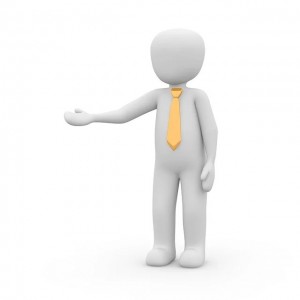 ПРОЕКТ БЮДЖЕТА
САВДЯНСКОГО СЕЛЬСКОГО
 ПОСЕЛЕНИЯ
ЗАВЕТИНСКОГО РАЙОНА
НА 2022 ГОД
И  ПЛАНОВЫЙ ПЕРИОД
2023 И 2024 ГОДЫ
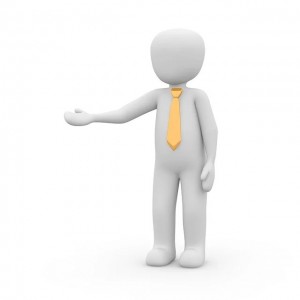 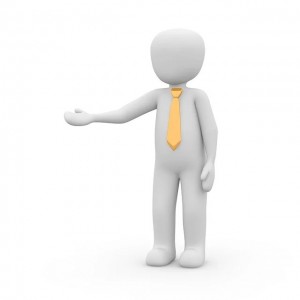 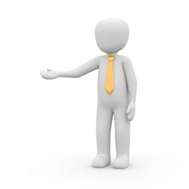 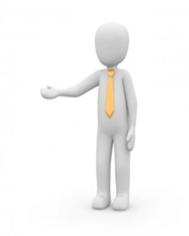 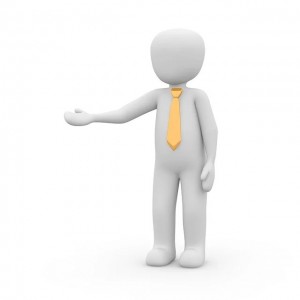 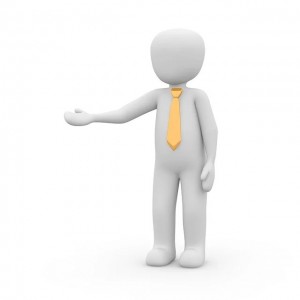 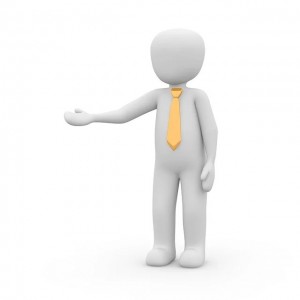 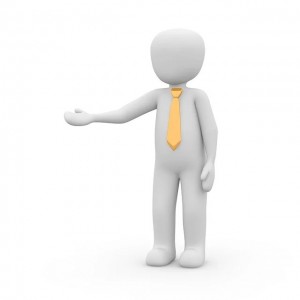 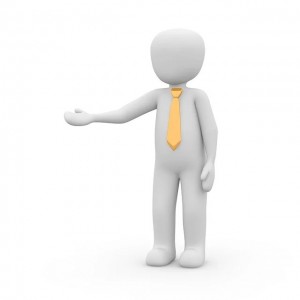 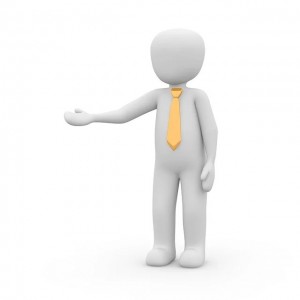 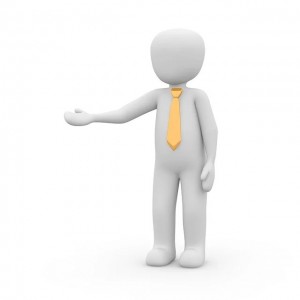 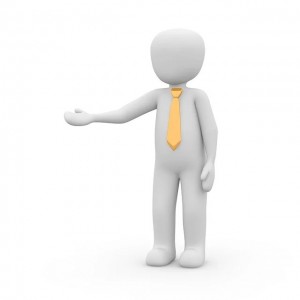 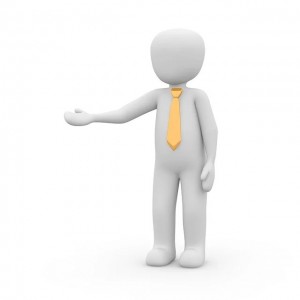 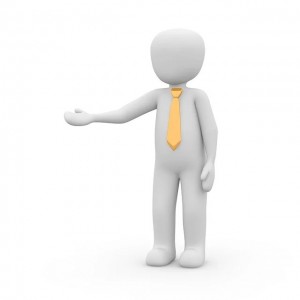 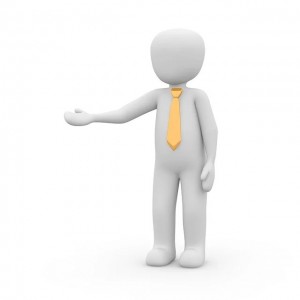 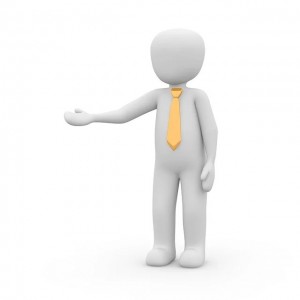 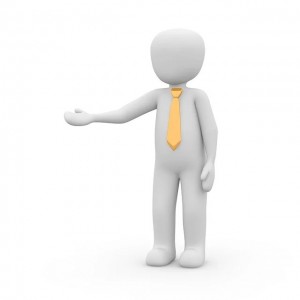 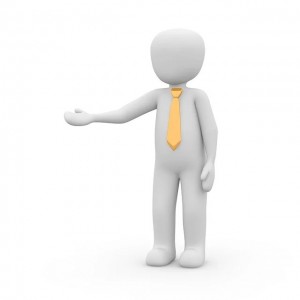 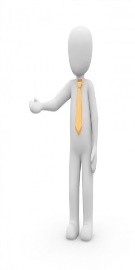 Администрация Савдянского сельского поселения
СПАСИБО ЗА ВНИМАНИЕ!